Come and play
Toys
Panenka
a doll
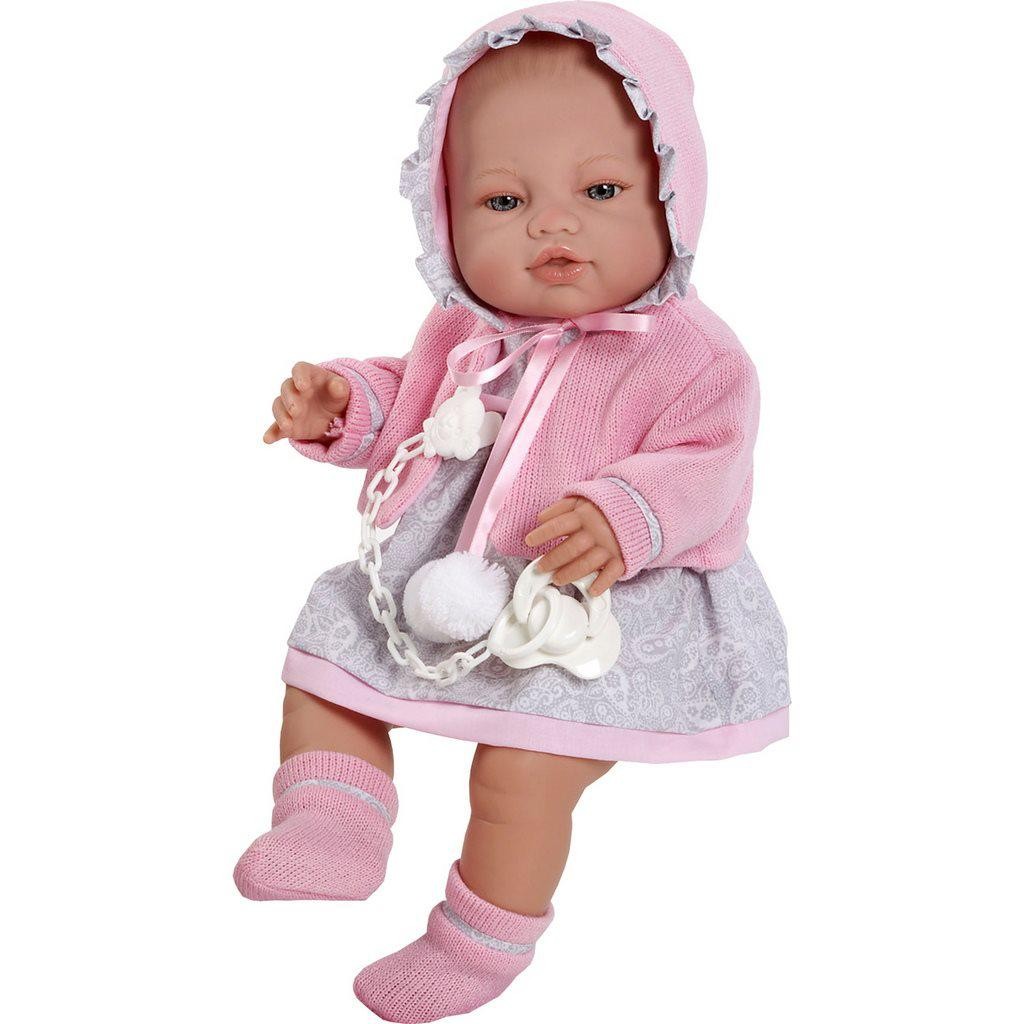 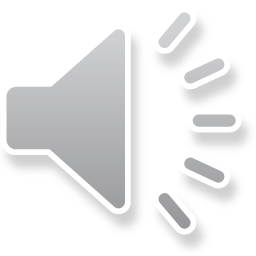 Auto
a car
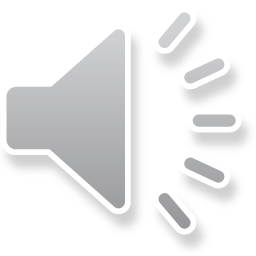 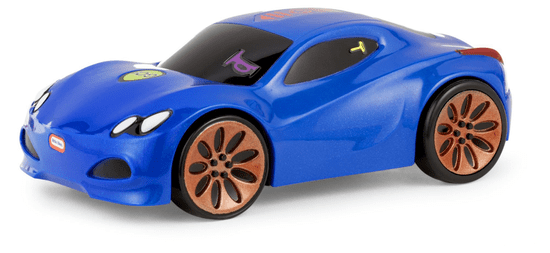 Kytara
a guitar
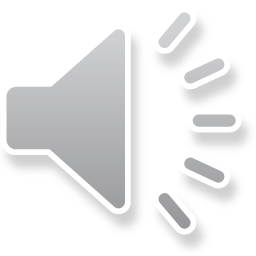 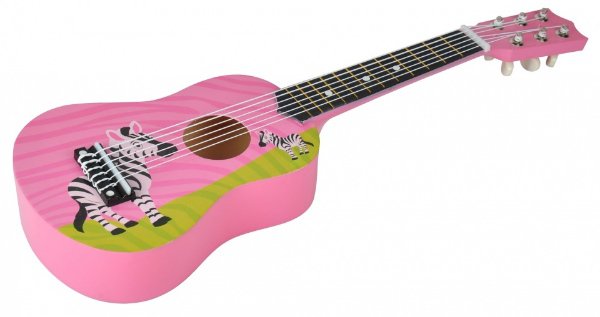 Vláček
a train
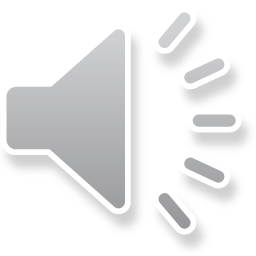 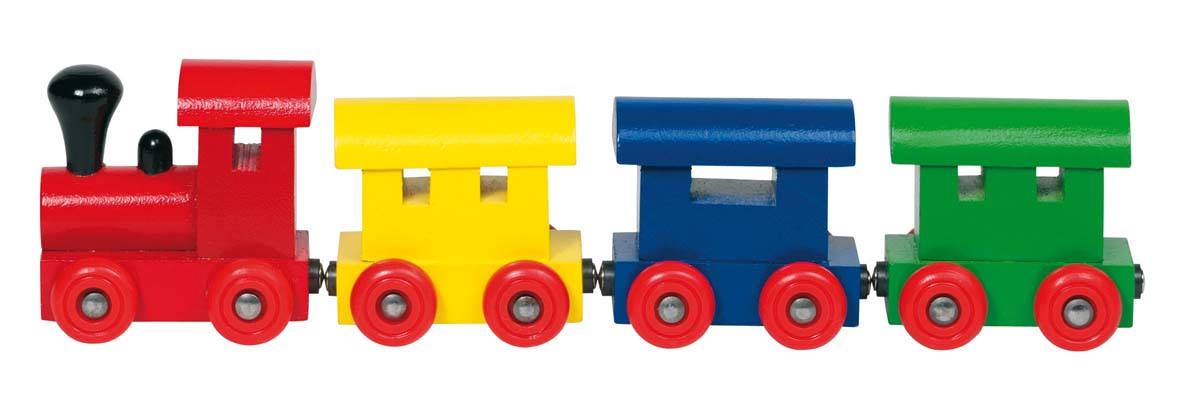 Letadlo
a plane
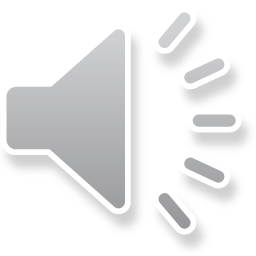 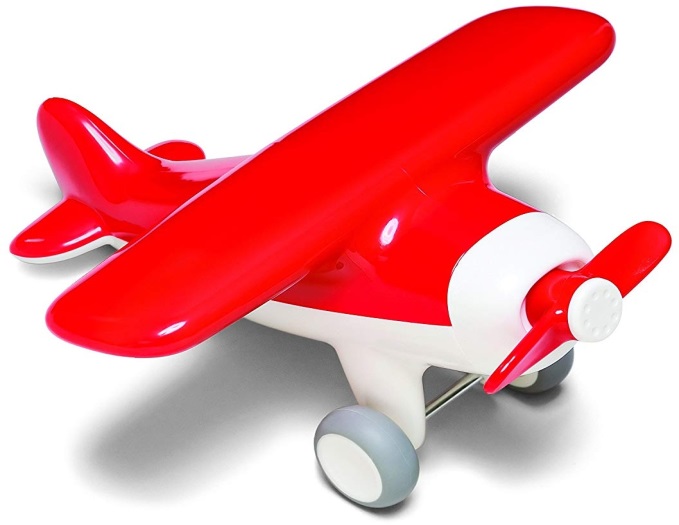 Bubínek
a drum
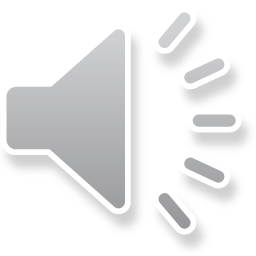 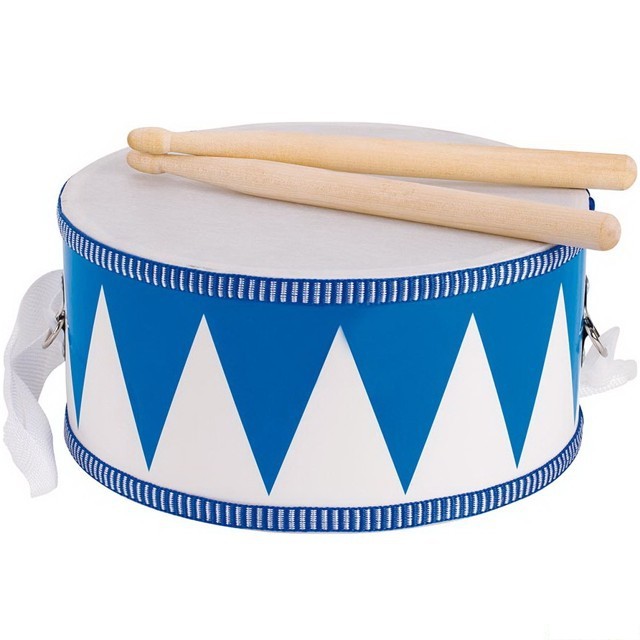 Říkejte anglicky hračky na obrázkuWhat´s this?
Říkejte anglicky hračky na obrázkuWhat´s this?
Říkejte anglicky hračky na obrázkuWhat´s this?
Říkejte anglicky hračky na obrázkuWhat´s this?
Říkejte anglicky hračky na obrázkuWhat´s this?
Říkejte anglicky hračky na obrázkuWhat´s this?